La piramide ecologica, 
la rete alimentare
#andràtuttobene
Maestra C. D’Antò , R. De Falco
Catena alimentare
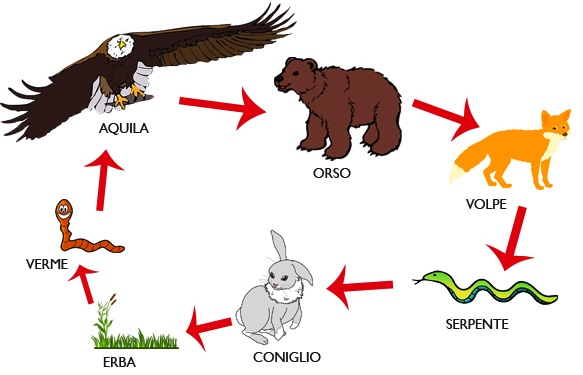 Tutti gli esseri viventi sono collegati tra loro come gli anelli di una catena detta catena alimentare. Il punto d’inizio è rappresentato dai produttori.
Gli erbivori sono consumatori primari,  i carnivori che mangiano gli erbivori consumatori secondari;  i carnivori che si cibano di altri carnivori sono consumatori terziari
Piramide ecologica
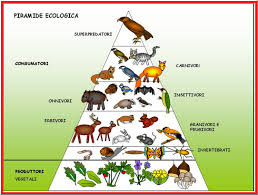 Si può raffigurare una catena alimentare utilizzando una piramide chiamata PIRAMIDE ECOLOGICA. Le piante ( produttori) sono alla base. Nello strato superiore ci sono gli erbivori (consumatori primari). Poi i carnivori (consumatori secondari). Al vertice della piramide i superpredatori  (consumatori terziari)
E’ una piramide equilibrata , ma può essere minacciata quando in qualche gradino ci sono troppi animali o troppo pochi
Rete alimentare
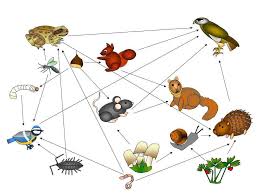 Esistono catene alimentari in diversi ambienti.  Alcuni animali possono predare in catene alimentari diverse. 
Le catene sono spesse collegate tra loro formando una specie di rete
Ora tocca a te: Studia pagina 143 e 144 e completa le pagine 145 e 146
Un abbraccio dai vostri Maestri
#andràtuttobene